MALÁ ROZCVIČKA PO PRÁZDNINÁCH
VYPRACOVALA: Mgr. Ivana Tesařová, ZŠ a MŠ Mladoňovice
Materiál vznikl v rámci projektu Škola pro život
č.proj. CZ.1.07/1.4.00/21.2165
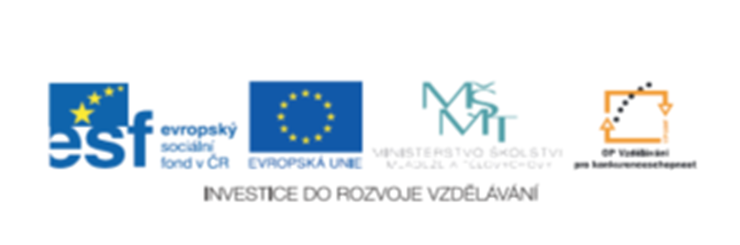 Z LIDOVÉ SLOVESNOSTI
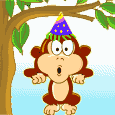 Krade jako straka.
Je jako z divokých vajec.
PŘÍSLOVÍ
Všude dobře, doma nejlépe.
Kdo šetří, má za tři.




Pálí ho dobré bydlo.
RČENÍ
Vzal nohy na ramena.
Poznáš, co je přísloví a co rčení?  Přečti si nápovědu.
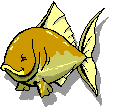 Přísloví
jsou krátké průpovědi, které vyjadřují životní zkušenost lidí.
Vyplývá z nich nějaká moudrost nebo poučení.
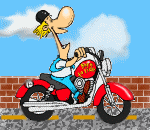 Rčení
Je  ustálené slovní spojení, které na rozdíl 
od přísloví nevyjadřuje nějaké poučení, jen 
zpestřuje naše vyjadřování.
SOUTĚŽ: Hra na zamrzlíka
Komu není rady, ……………………….
       
       Kdo jinému jámu kopá, ……………

Co na srdci, ………………………………..

        Komu se nelení, ……………………..

Nové koště …………………….

       A dál už sami.
Jaká přísloví , rčení či přirovnání mohou vyjadřovat 
tyto obrázky. Neboj se zapojit vtip a fantazii.
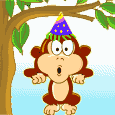 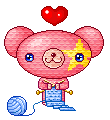 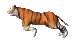 HÁDANKA:
Nakresli svůj vlastní obrázek . VYHRÁVÁ TEN, 
KDO SE NEJLÉPE VYJÁDŘÍ.